Mata Atlantica
A Mata Atlantica é um lugar lindo
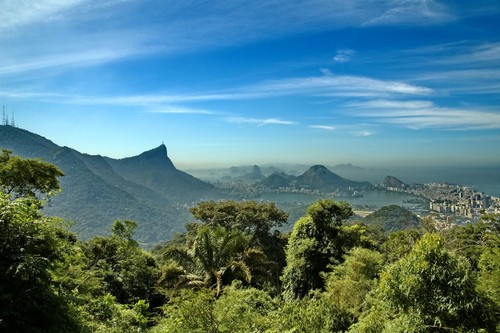 Os animais da Mata Atlantica são sensacionais
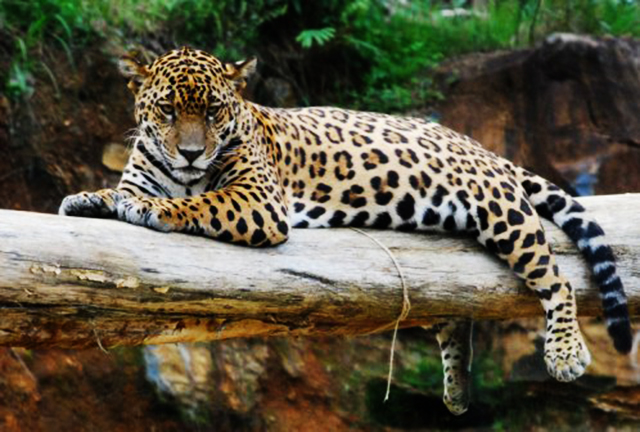 Os frutos da Mata Atlantica
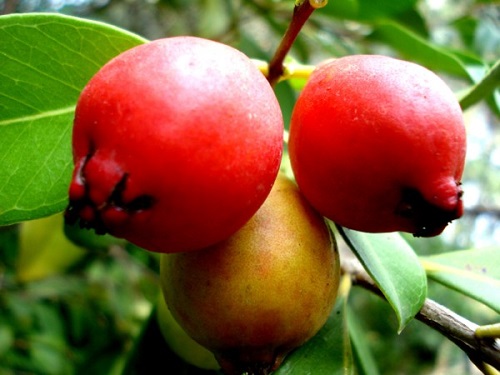 Os frutos tipicos da Mata Atlantica
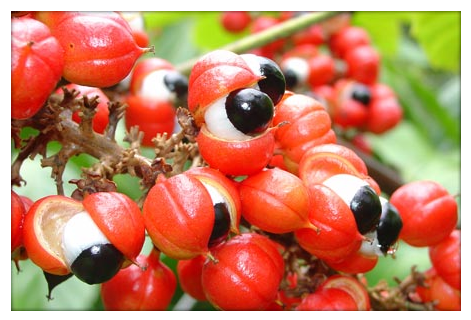